审计权利与期望
培训
说明
审核权利与期望培训可帮助经销商/代理方和管理层更好地理解审计的含义，以及在审计过程中应如何准备和作何预期。
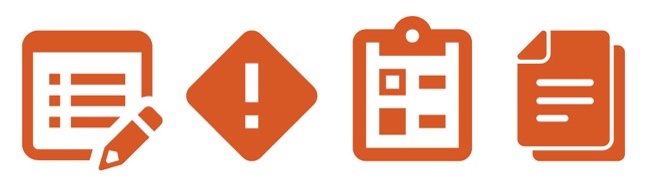 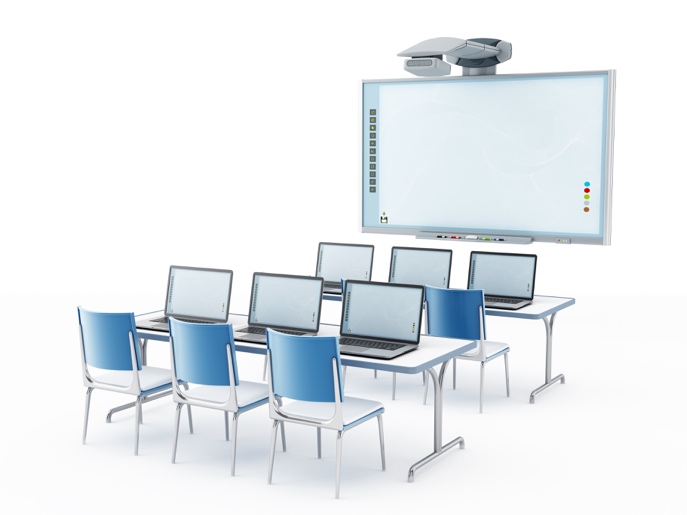 这对您有什么好处？
此培训将有助于您更好地了解整个审计流程，从而帮助您为成功的审计做好准备，最大程度地减少对业务的干扰，并稳固与制造商的关系。
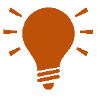 指导
确保合适的员工接受并理解审计权利与期望培训。
确保所有负责与审计师沟通并向其提供信息的员工均熟知您对遵守审计要求的期望。
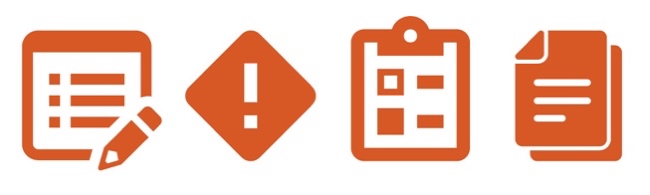 其他需要考虑的文件
行为准则
 账簿与记录指南
 反贿赂与反腐败培训
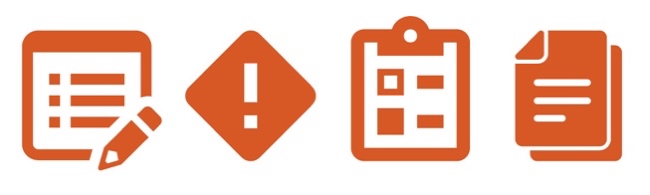 1
审计权利与期望
?
?
?
?
?
简介
?
?
?
我们为什么要接受审计？
公司行使审计权利以确保第三方业务伙伴的整体合规性，并帮助识别和缓解潜在风险。大多数情况下，审计的开展是为帮助公司与第三方建立更好、更有效的工作关系。
审计的目的是什么？
审计的目的是评估和了解（通过询问，以及分析文件和交易）我们针对存在腐败风险之活动的合规计划、政策、程序和内部控制。此过程有助于确保我们以诚信行事，并按照我们的书面协议以合规的方式开展业务。
审计的目标是什么？
1.确保反贿赂与反腐败 (“ABAC”) 合规性，包括以下重点领域：
了解金融交易和合规相关活动的类型。
准确且完整的账簿与记录。
适当的内部控制和治理。
2.帮助识别
风险因素。
有待改进的地方。
审计对我们有什么好处？
审计有助于识别潜在的问题或风险领域，使我们可以对其进行补救和/或改进。审计结束时，我们将收到有关增强业务功能和合规计划的建议，从而使业务得到发展并减轻风险。审计还可以帮助我们与制造商建立起另一种沟通渠道，有助于改善我们与这些关键业务合作伙伴的关系。
审计准备和期望
一般审计准备和期望可能包括：
现场参观
通常任何审计都会涉及现场参观我们的办公室和/或运营场所。虽然在我们的运营场所招待一整个团队听起来有些压力，但这通常是他们快速完成审计并将对我们业务的影响降至最低的最有效方式。
通常，该团队会要求：
一间私人办公室或会议室。
接通 Wi-Fi。
连接电源插座。
透明化讨论
与审计师的讨论应该公开，诚实。答案没有对错之分。
如果员工届时不知该如何作答也不必紧张。可在后续跟进中予以弥补。
对申请的响应
审计师的要求应及时得到响应。通常，所要求的事项越早完成，我们就能越快恢复正常营业。
要求可能包括但不限于：
公司背景信息（例如，组织结构图、公司章程）。
政策、程序和其他管理文件。
财务数据（例如，试算表、总分类账、支出记录）。
交易证明文件（例如发票、费用报告、合同、审批记录）。
审计准备和期望（续）
一般审计的准备和期望可能包括（续）：
完整的文件
应提供完整的文件。如果您对需要什么文件有疑问，请在审计过程中尽早提出。从一开始就提供完整的文件可以省去某些后续申请造成的麻烦。
根据申请列表标识符（例如，交易 ID）来组织文件，以使审计师能够快速识别文件并以组织有序的方式返还给您。
后续申请和附加问题中利益相关者的参与
审计师可能会提出后续信息申请，因此有必要让审计师能联系上所有员工，并得到及时响应。
必要时走查会计系统
在某些情况下，审计师可能会要求走查我们的会计系统，以了解或熟悉我们的流程。
审计准备和期望（续）
为确保准备好接受审计，您现在可以做的事情：
政策与程序
确保我们的政策和程序的现行版本易于访问和使用。
确保我们的政策和程序是最终版本，并已注明日期和加盖版本印章。
确保所有政策和程序的最终版均已保存为 PDF 文件，以免无意间将政策草案提交给审计师。
账簿与记录
如果条件允许，请在我们的会计系统内区分任何特定于制造商的业务交易。但是请记住，涉及多个制造商的一般活动或行政活动，以及我们的一般业务可以在审计范围内。
内部控制
在协议或工作流程中记录我们的财务和会计程序，以实现有效的流程走查。这也有助于简化员工之间职责的过渡。
制造商协议和政策
查看与制造商的合同，以更好地了解我们的合规承诺和义务，以便在被要求审计时从容应对。
重新熟悉我们的制造商政策（例如第三方行为准则），以确保我们理解并遵守所有要求。